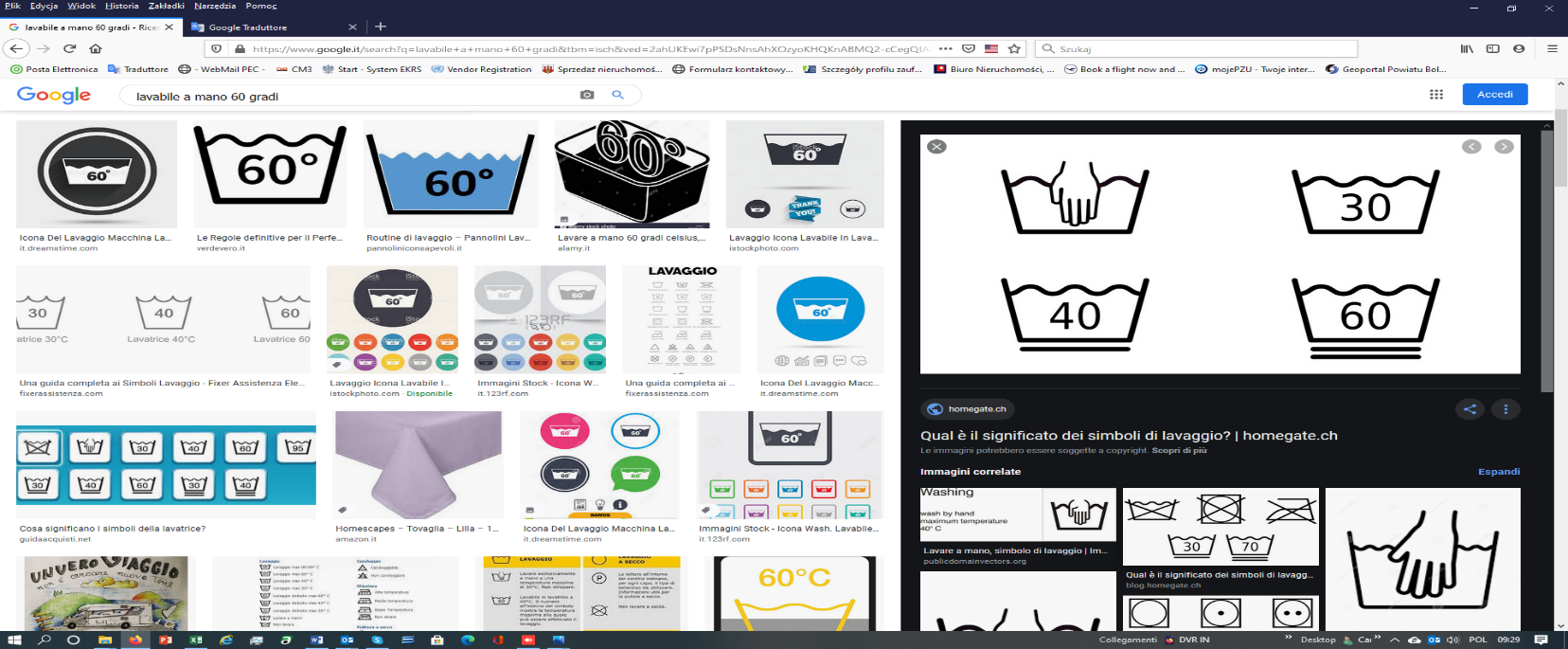 LA MASCHERINA
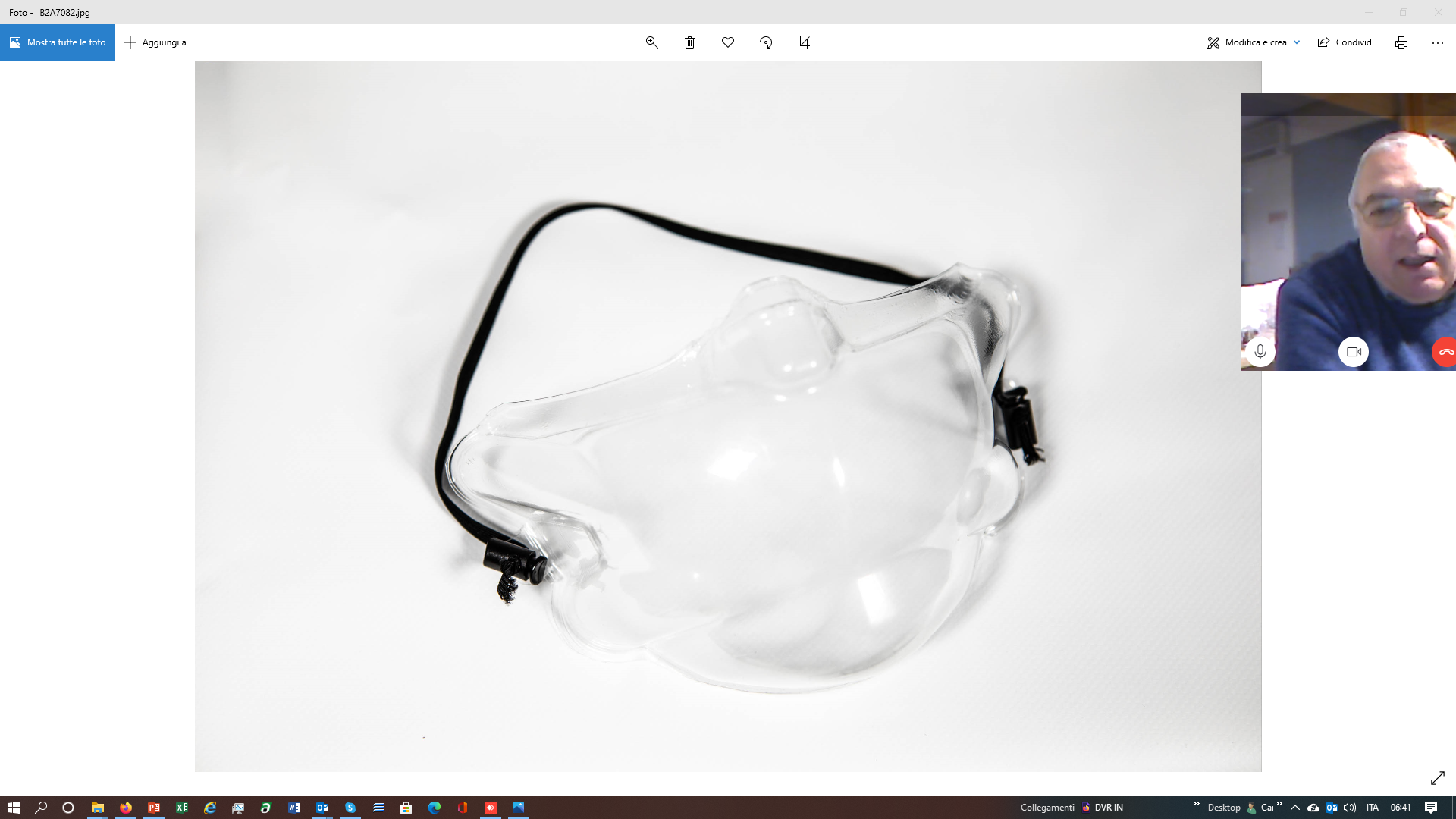 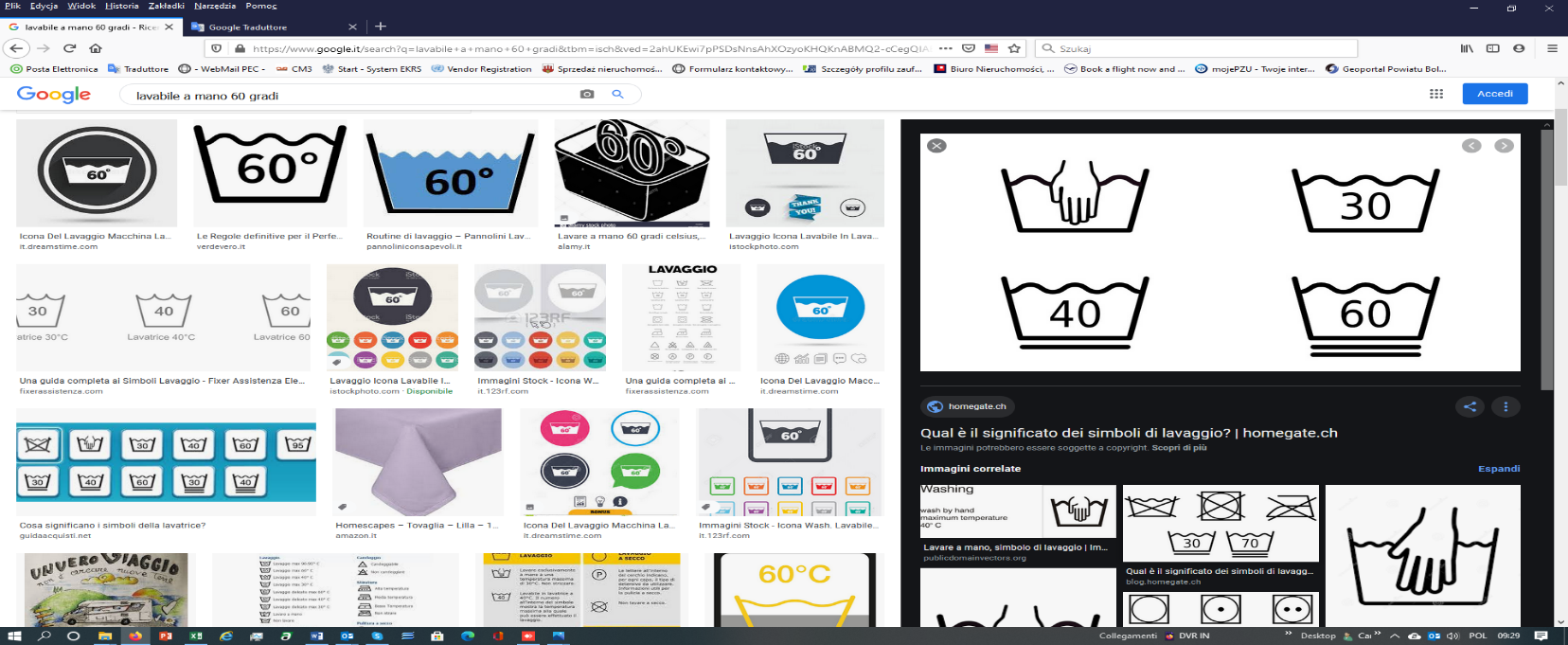 EN 14683 Tipo I
Trasparente –  Riciclabile - Riutilizzabile 
Anti  appannaggio  occhiali  -   Lavabile
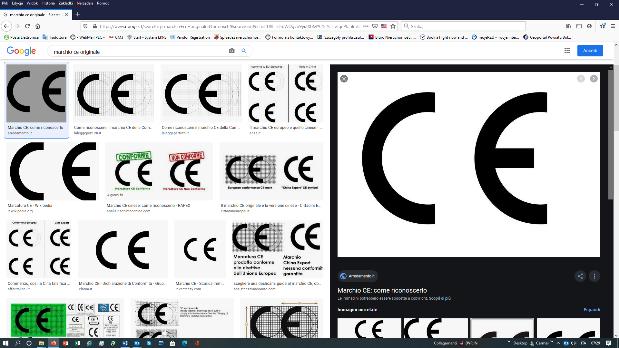 INTRODUZIONE 
La funzione tradizionale di una mascherina è quella di conferire protezione a chi la indossa. “La Mascherina” crea una barriera fisica davanti a naso e bocca, spostando posteriormente il punto di prelievo dall’ambiente, dell’aria respirata. Pur non essendo un dispositivo medico, è stata sottoposta con esito favorevole alle prove di biocompatibilità previste per questo tipo di prodotti dalle norme armonizzate EN ISO 10993-10 e EN ISO 10993-5, volte in particolare alla verifica del potenziale di indurre irritazione e sensibilizzazione a garantire che non inducano danno in chi le indossa. Ulteriori caratteristiche della “Mascherina” sono:
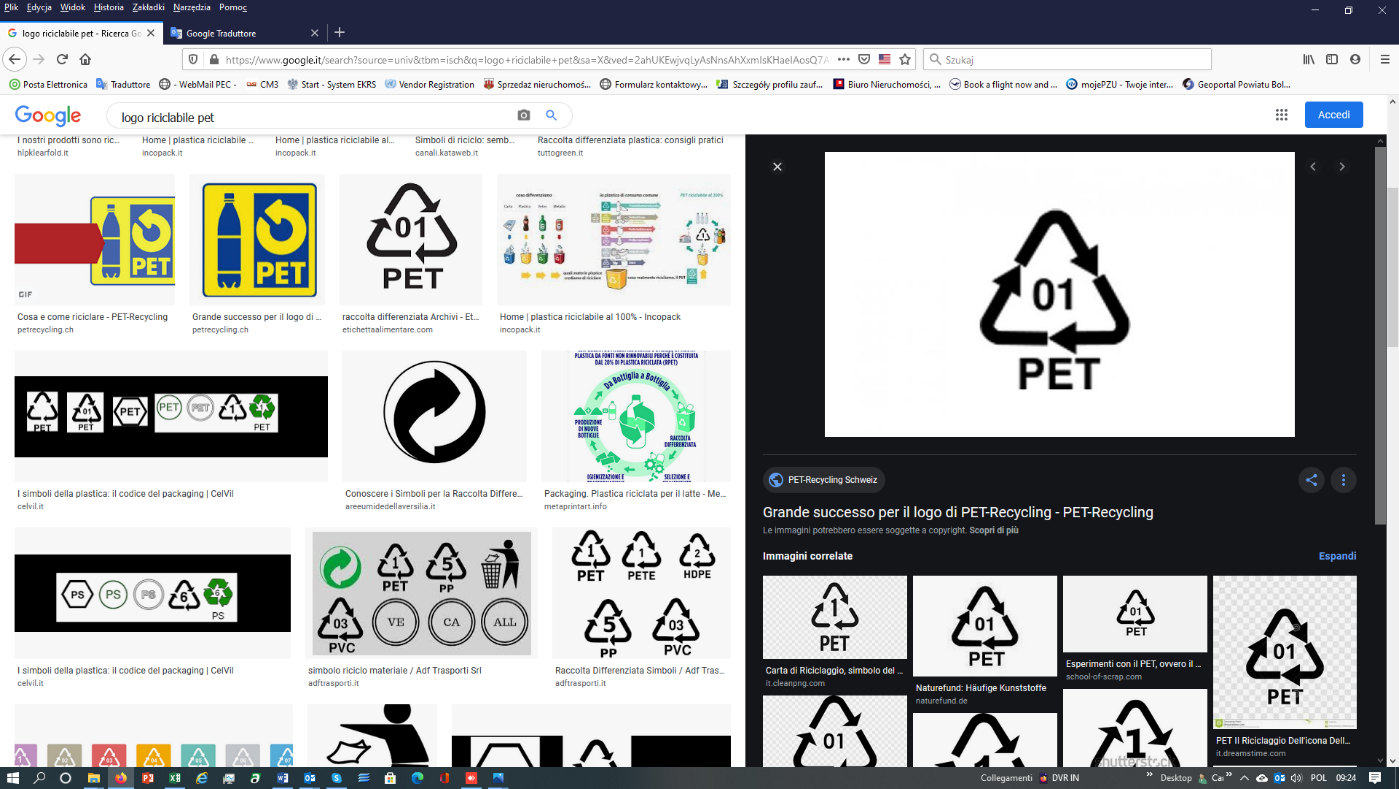 Realizzata in materiale per alimenti PET,  riconosciuto come  materiale sicuro, non tossico, resistente, flessibile e riciclabile al 100%
Possiede superfici trasparenti, utili per l’identificazione facciale di chi la indossa, evitando di doversela togliere. Problema questo molto sentito presso i controlli di Sicurezza (Aeroporti, Posti di blocco, ecc.) 
La trasparenza del prodotto è un elemento importante per i portatori di handicap ( sordo mutismo) che possono così tranquillamente condurre una conversazione labiale senza la necessità di far togliere la mascherina a chi gli sta di fronte. 
Un altro aspetto positivo conferito della mascherina trasparente è il fatto di poter immediatamente individuare un individuo che ha il raffreddore o altri tipi di disturbi che comportano  notevoli emissioni di fluidi dalla bocca o dal naso, rispetto alla condizione di salute normale. La mascherina notevolmente macchiata  al suo interno mette in  evidenza un potenziale individuo che non ha condizioni di salute normali.
5. Questo prodotto, in concomitanza con il materiale PET con il quale è realizzato, non favorisce le eventuali intolleranze con la pelle. A tal proposito La Mascherina è stata sottoposta con esito favorevole alle prove di biocompatibilità previste per questo tipo di prodotti dalle norme armonizzate EN ISO 10993-10 e EN ISO 10993-5, volte in particolare alla verifica del potenziale di indurre irritazione e sensibilizzazione a garantire che non inducano danno in chi le indossa.  I test svolti sono i seguenti :

ISO 10993-5:2009      “Tests for in vitro cytotoxicity”                                          Test nr. 4779-20en
ISO 10993-12: 2012   "Sample preparation and reference materials”              Test nr. 4779-20en
UNI EN ISO 10993 10:2013   “Test irritation and skin sensitization”                 Test nr.     20/3988
	Comunque per chi soffrisse di problemi dermatologici, irritazioni cutanee o altre allergie cutanee consultare un medico  per accertare eventuali incompatibilità.

6. La sua conformazione, sfavorisce la fuoriuscita ma anche la respirazione di particelle, fluidi ,ecc. dalla parte frontale e dai fianchi in quanto completamente chiusi. I due condotti d’aria non filtrata, che si trovano nella parte posteriore inferiore della mascherina, riducono notevolmente la possibilità di ricevere frontalmente e in maniera diretta  le sostanze o i fluidi indesiderati. Per effetto dell’aria più fredda respirata mediante i due condotti posteriori bassi, l’aria emessa e riscaldata dal nostro corpo, si sposta verso l’alto della mascherina e fuoriesce dai condotti posteriori superiori favorendo  una respirazione più fluida e pulita grazie al deflusso forzato verso l’alto del  anidride carbonica (CO2) da noi stessi prodotta 

7. La pulizia è possibile con semplice acqua calda max. 60 gradi o con aggiunta di detergenti idonei per la pelle. Scegliere comunque prodotti che non graffino il materiale.
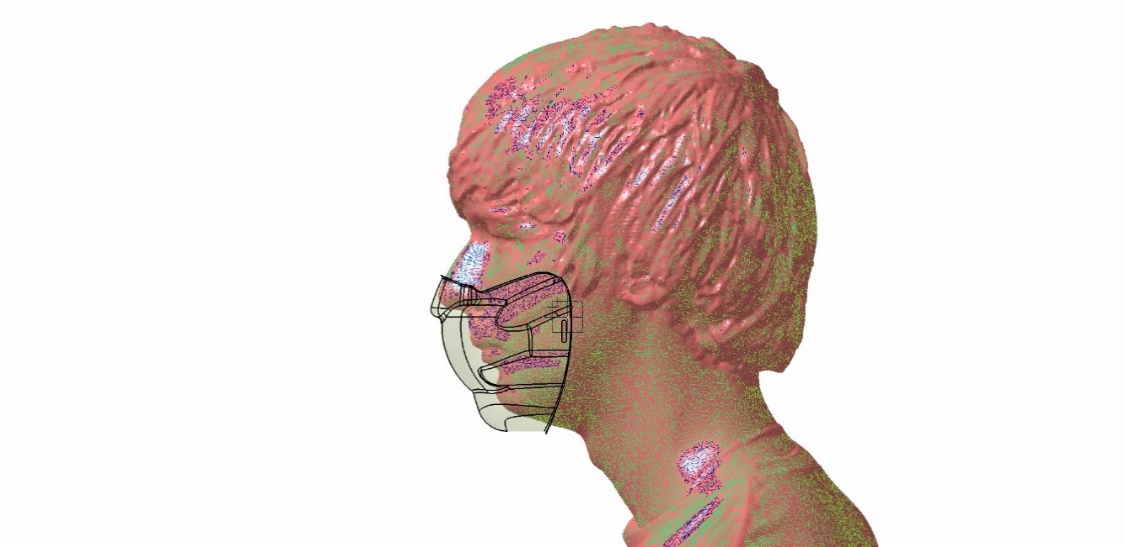 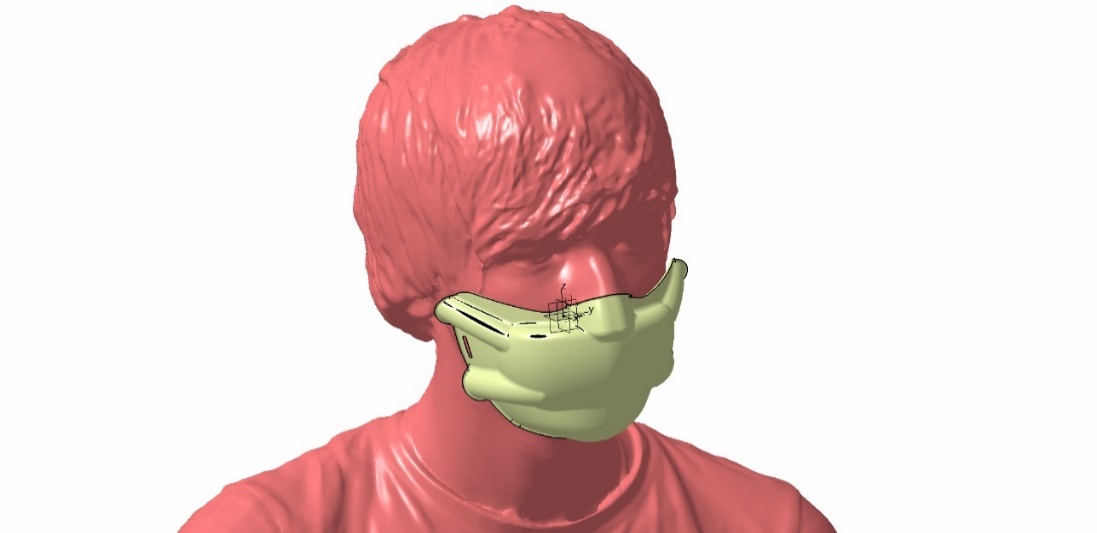 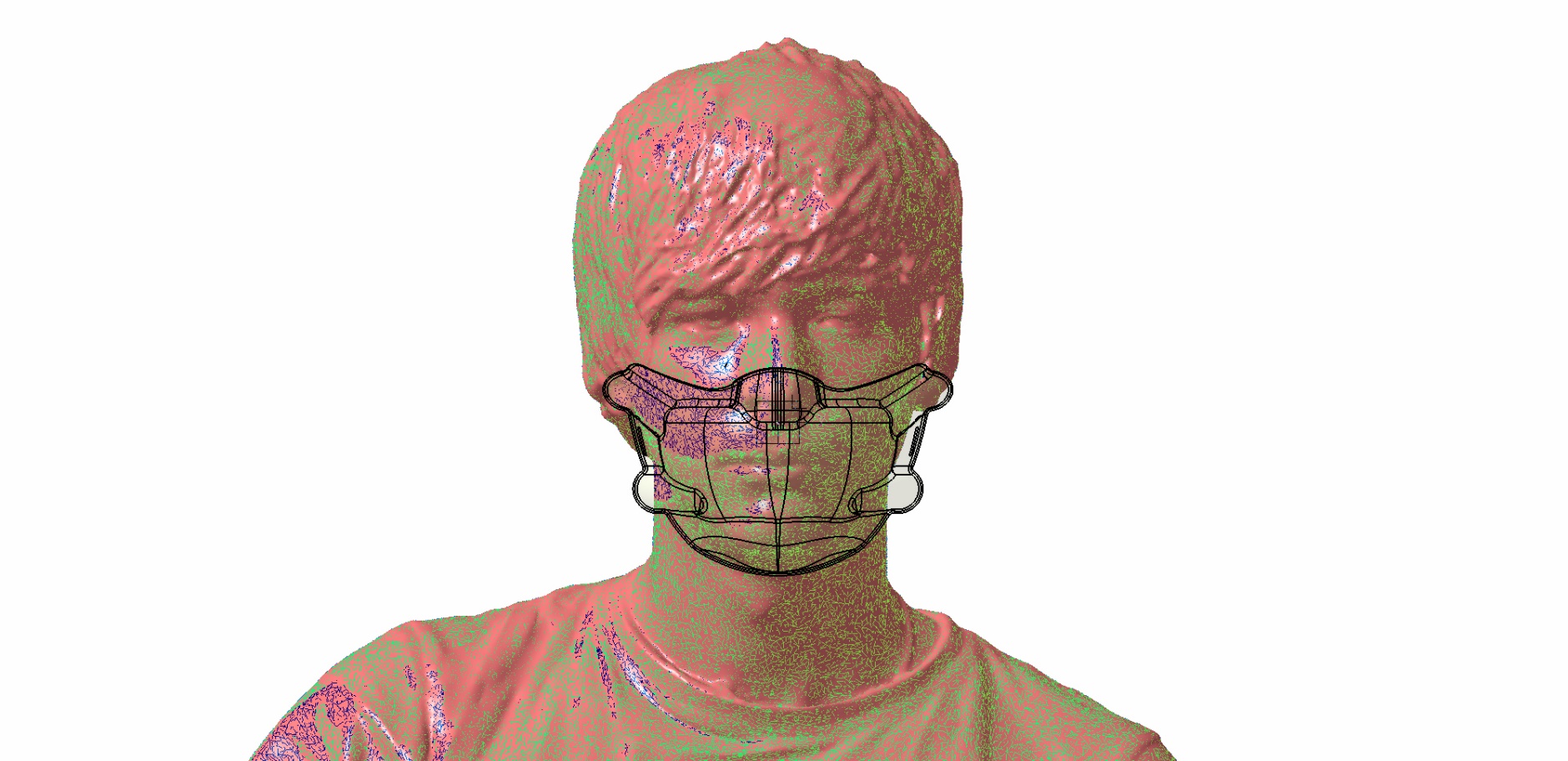 1
8.  Il serbatoio frontale di respirazione non essendo schiacciato verso il viso, rispetto alle tradizionali mascherine in materiale textile,  favorisce l’interscambio fra l’aria pulita in ingresso dal basso e quella inquinata che fuoriesce dalle nostre narici , proseguendo  verso i condotti superiori.  Tale serbatoio                     rispetto alle tradizionali mascherine , restituisce una  sensazione di maggiore disponibilità d’aria pulita e non calda sul proprio  viso. 

9.  Proprio per il processo di decompressione al punto precedente spiegata,  l’aria carica di anidride carbonica spinta dal basso e dal serbatoio da aria nuova, si incanalata nei condotti superiori laterali eliminando quasi totalmente la fuoriuscita di vapore dalla parte superiore; questo limita l’appannamento degli occhiali che è praticamente inesistente anche se sotto la spinta di uno o più generose e profonde espirazioni. 

10.  La sua realizzazione con materiale  PET , che è in sostanza lo stesso utilizzato per la realizzazione delle bottiglie di plastica per le bevande di uso più comune o per contenitori per alimenti, è un materiale malleabile e deformabile. Quindi La Mascherina entro certi limiti può essere deformata senza essere danneggiata irreversibilmente.  E’ possibile piegarla in due lungo l’asse nasale per poi riporla in borsa, in tasca , ecc.

11.  La Mascherina concede tre livelli di confort per il suo utilizzo. A seconda delle necessità e di tipo di confort che si preferisce, si può ‘ utilizzare con una fascia elastica singola da parte a parte che quindi passa tutto attorno al parte posteriore della testa;  oppure con due fasce elastiche che passano dietro a ciascun orecchio, molto utile per non scompigliare la pettinatura . Per entrambe gli utilizzi si può ancora scegliere su quale dei  tre livelli di confort posizionare le fasce.  A portare  più o meno  la fascia/e in tensione ci sono in dotazione due  tira elastici regolatori che con un semplice click alleggeriscono  o meno  la presa della mascherina sul viso.
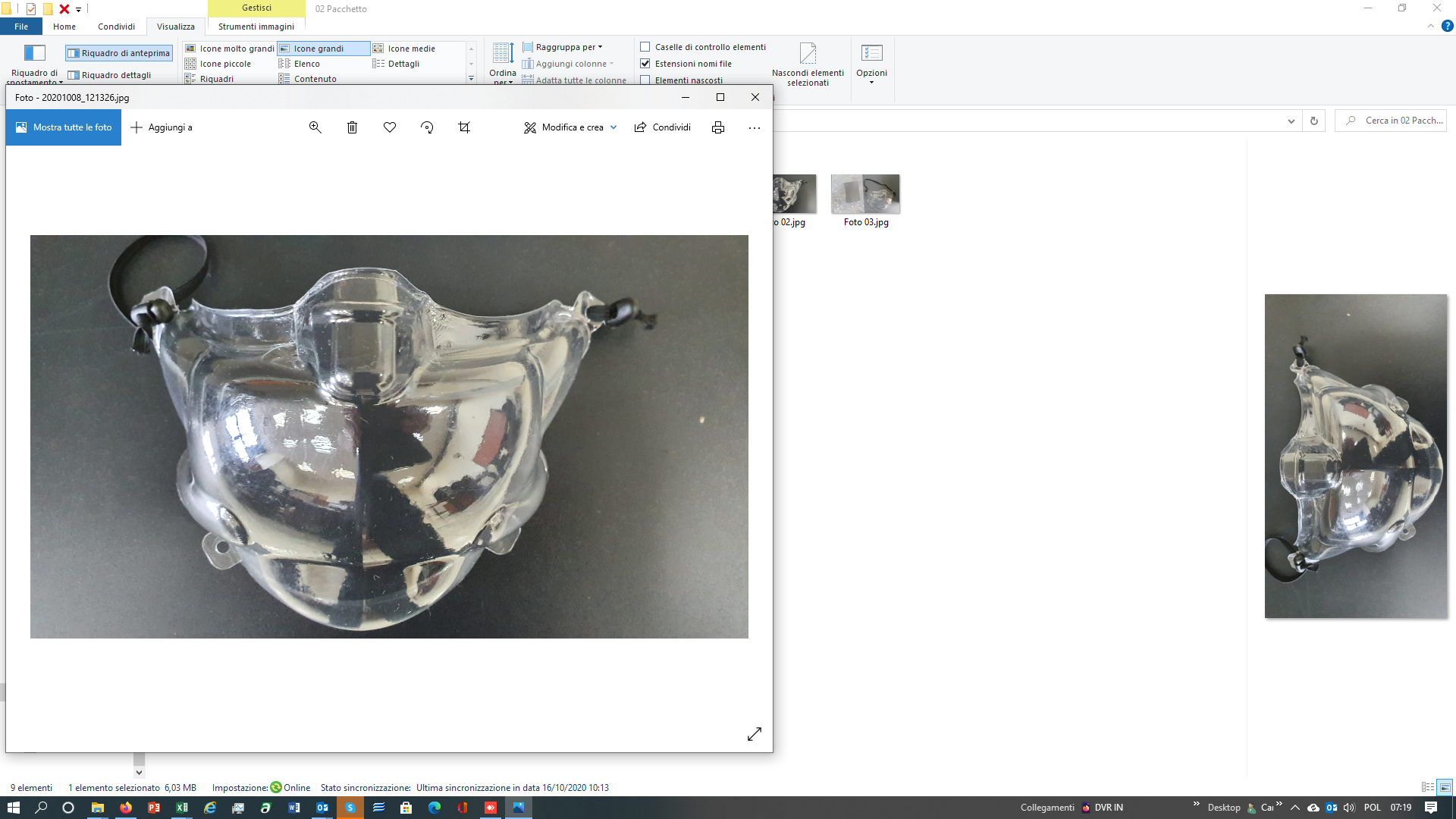 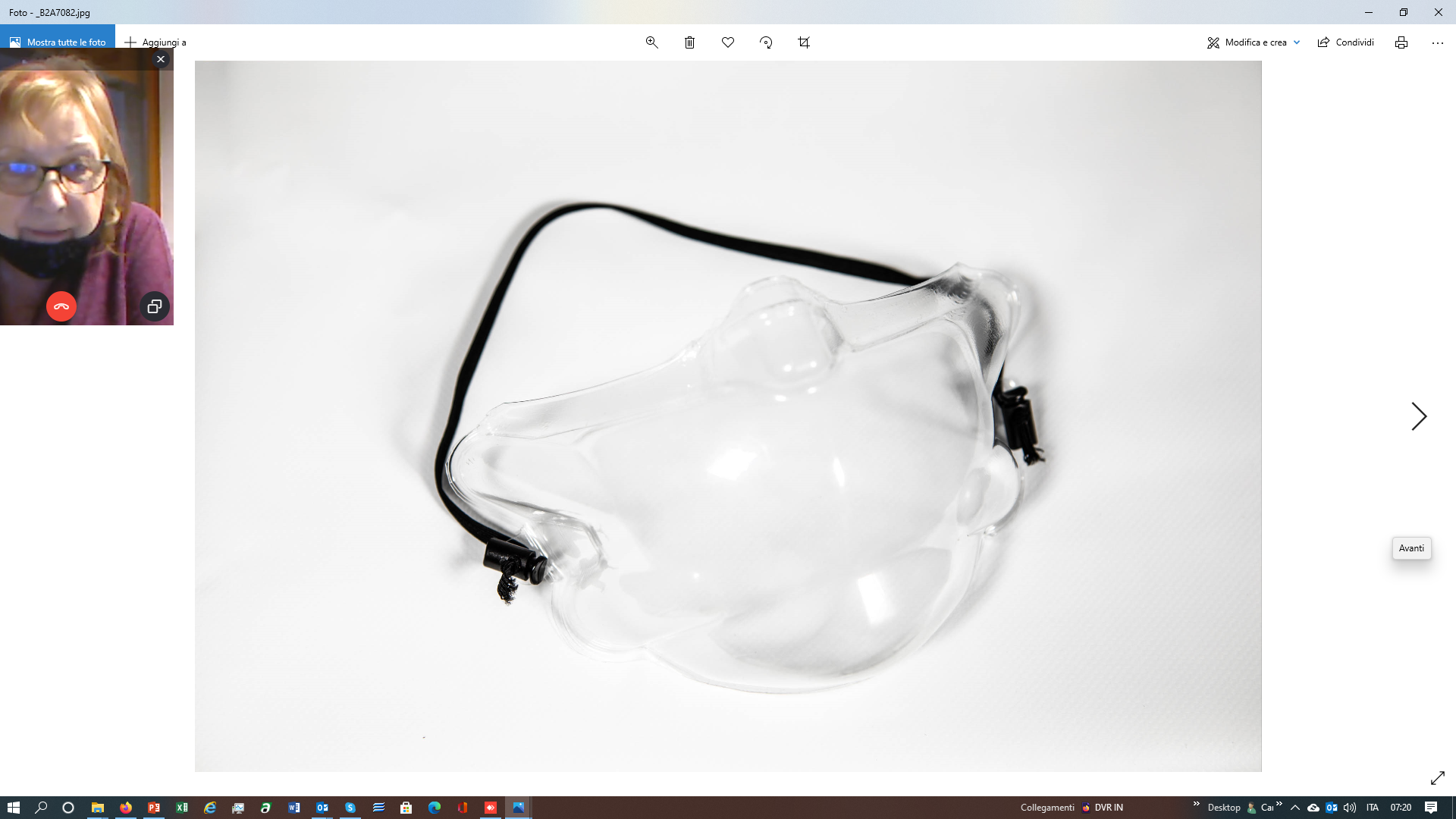 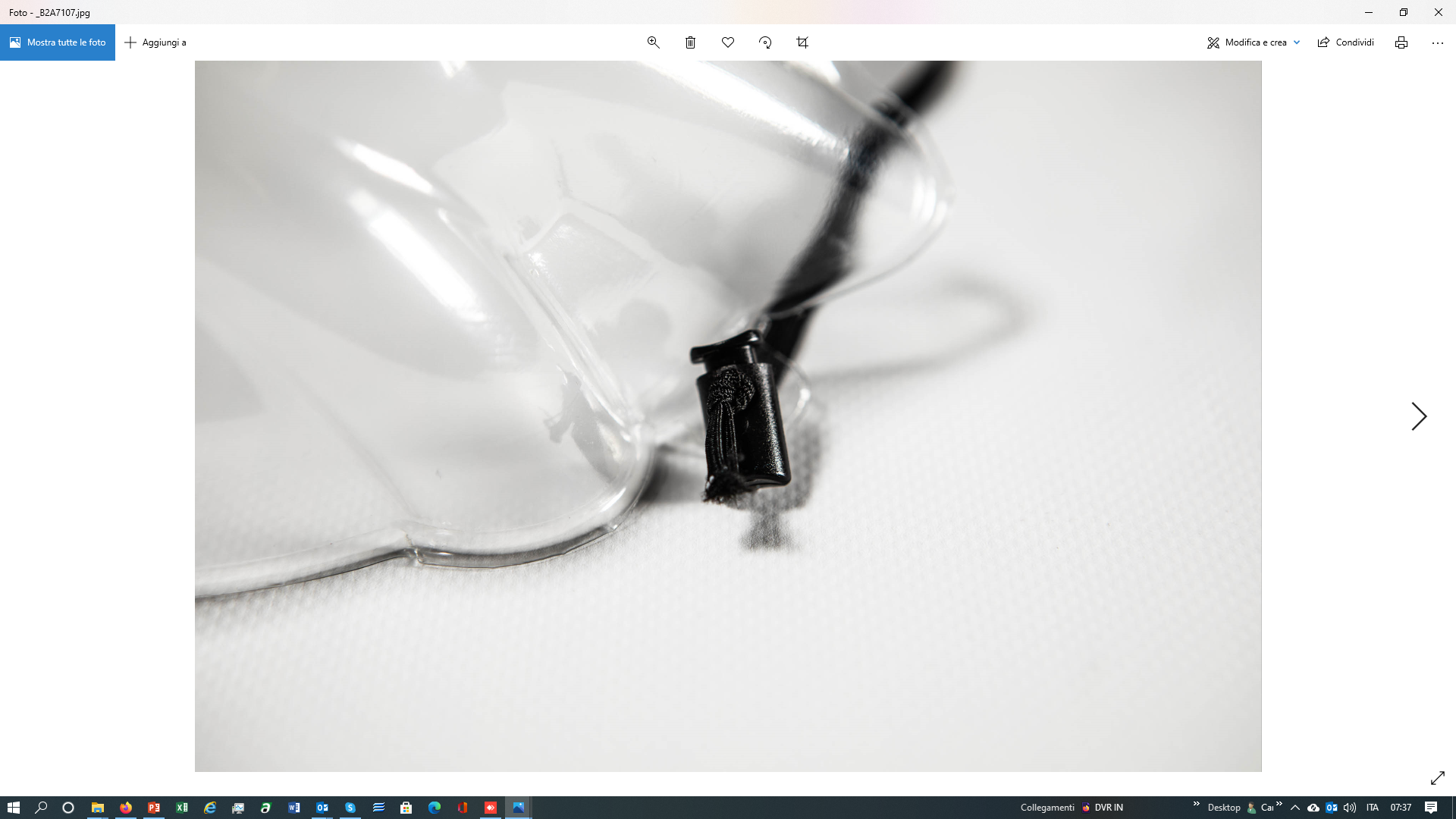 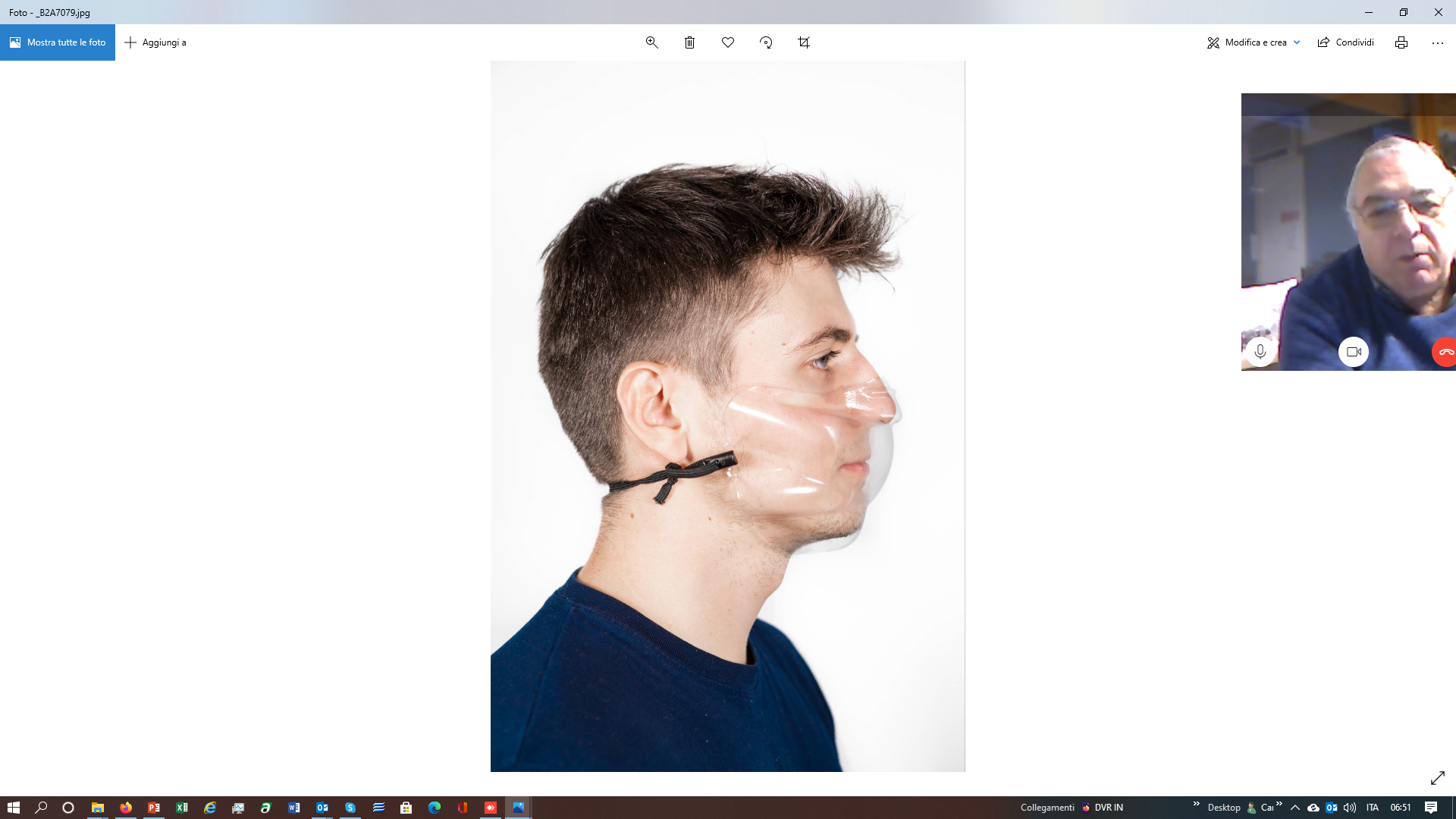 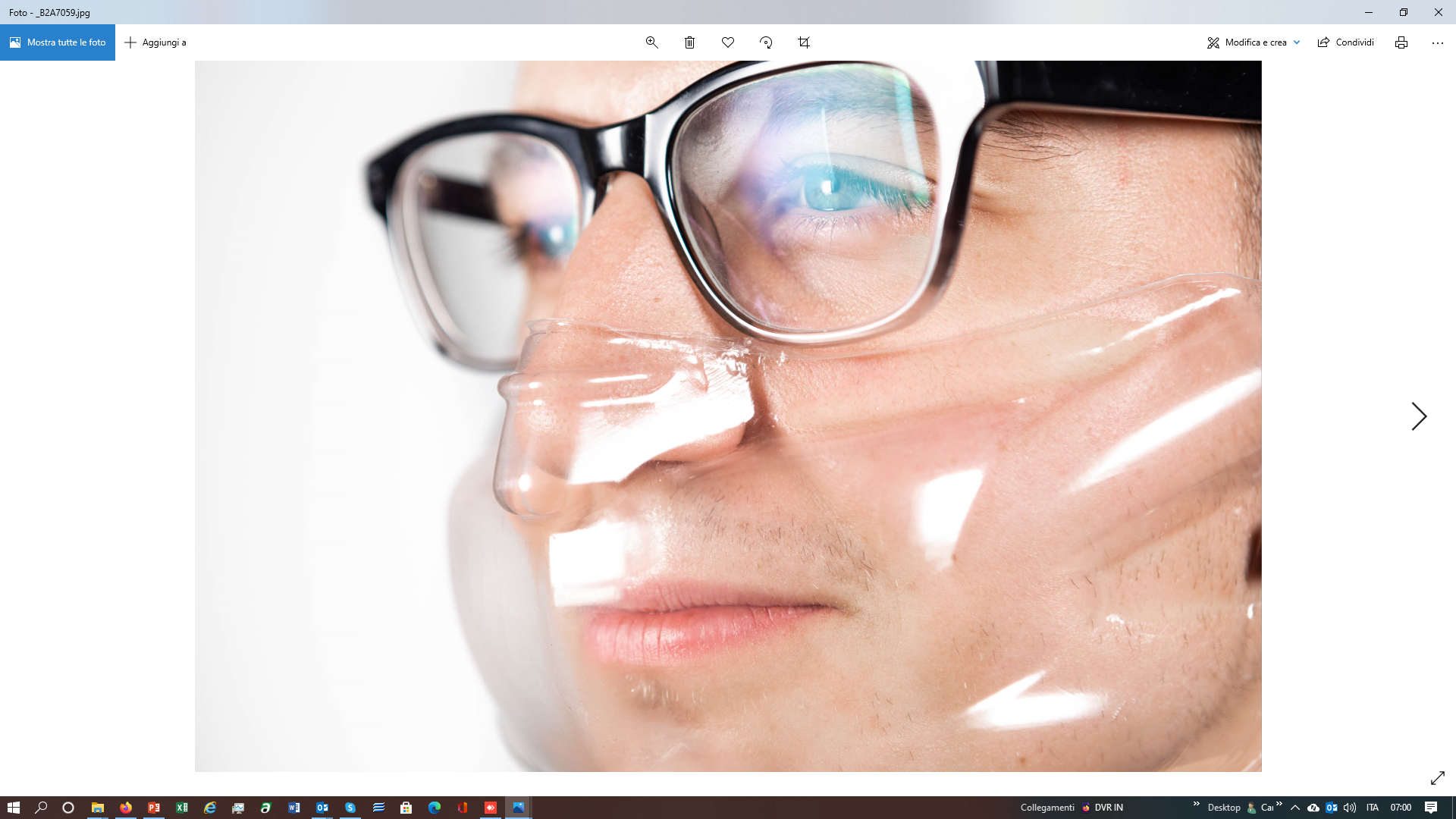 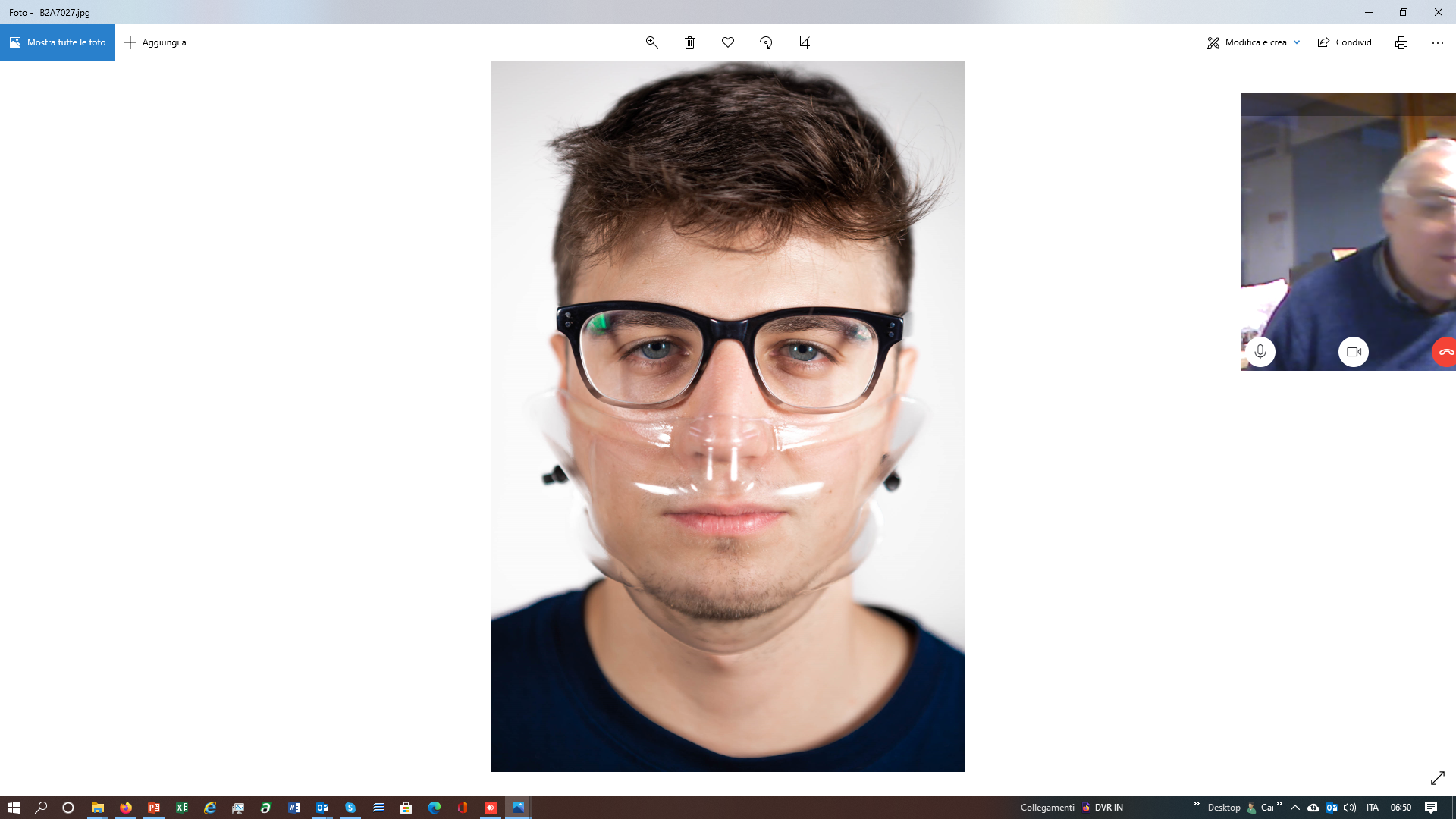 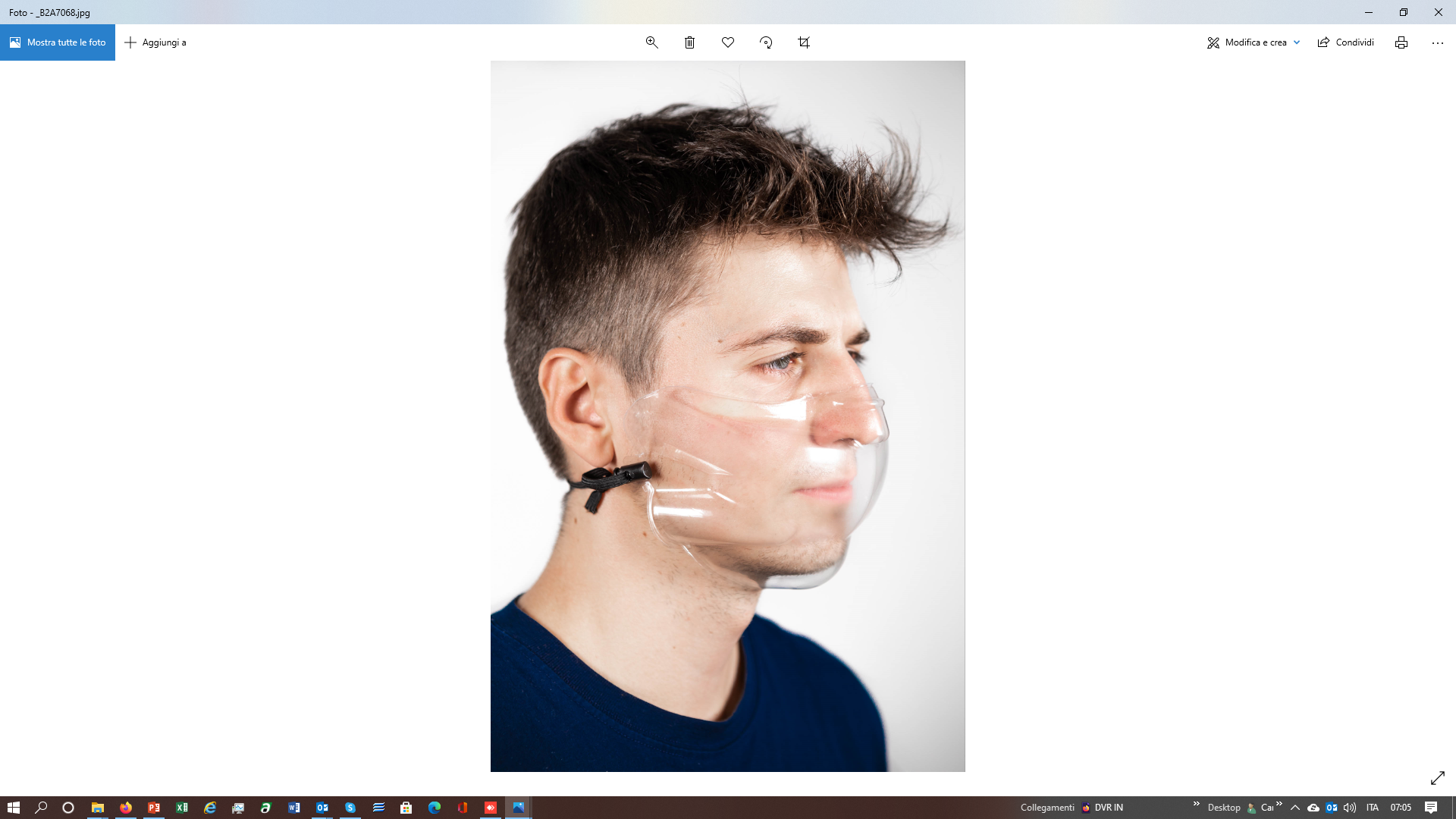 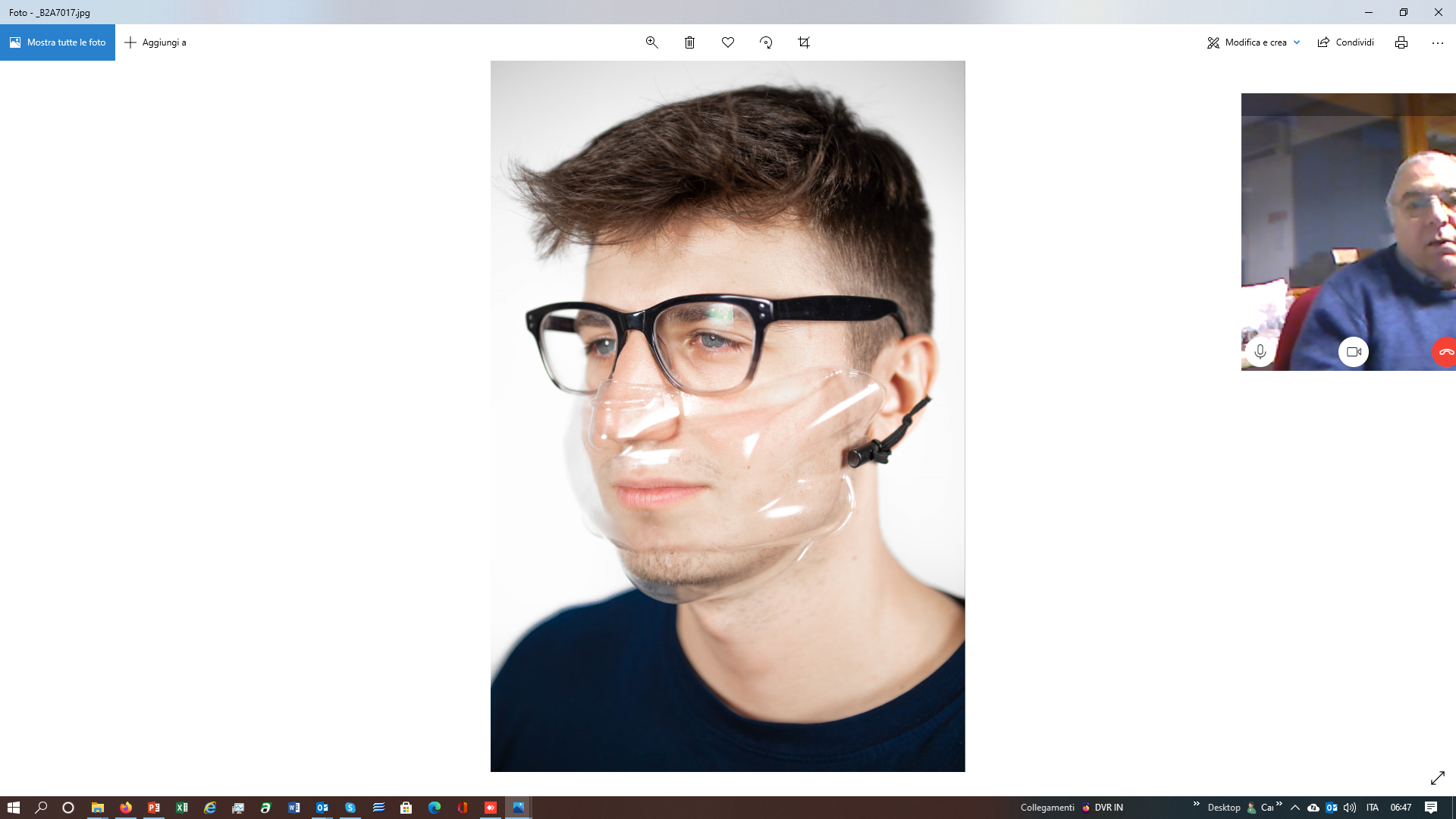 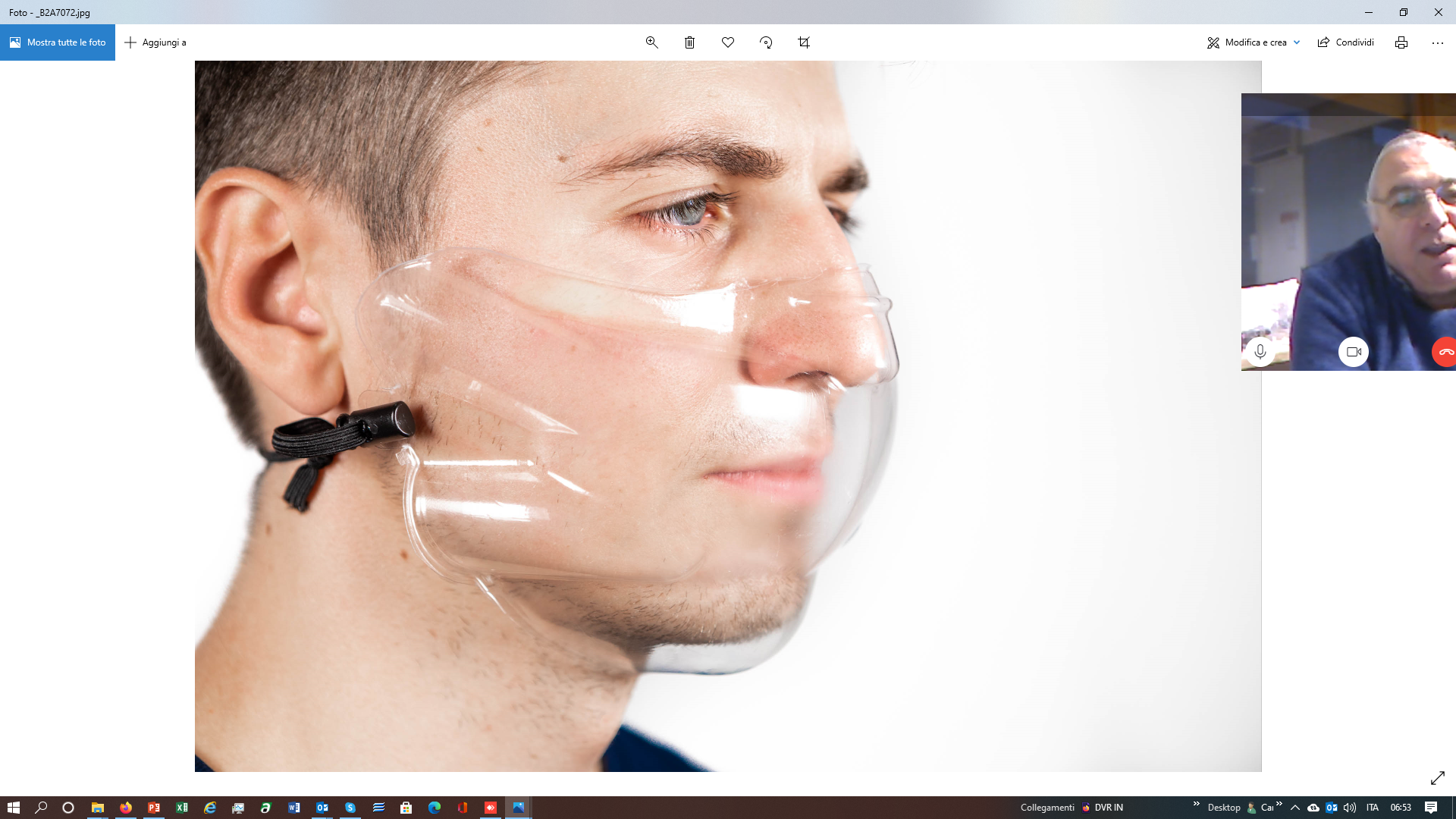 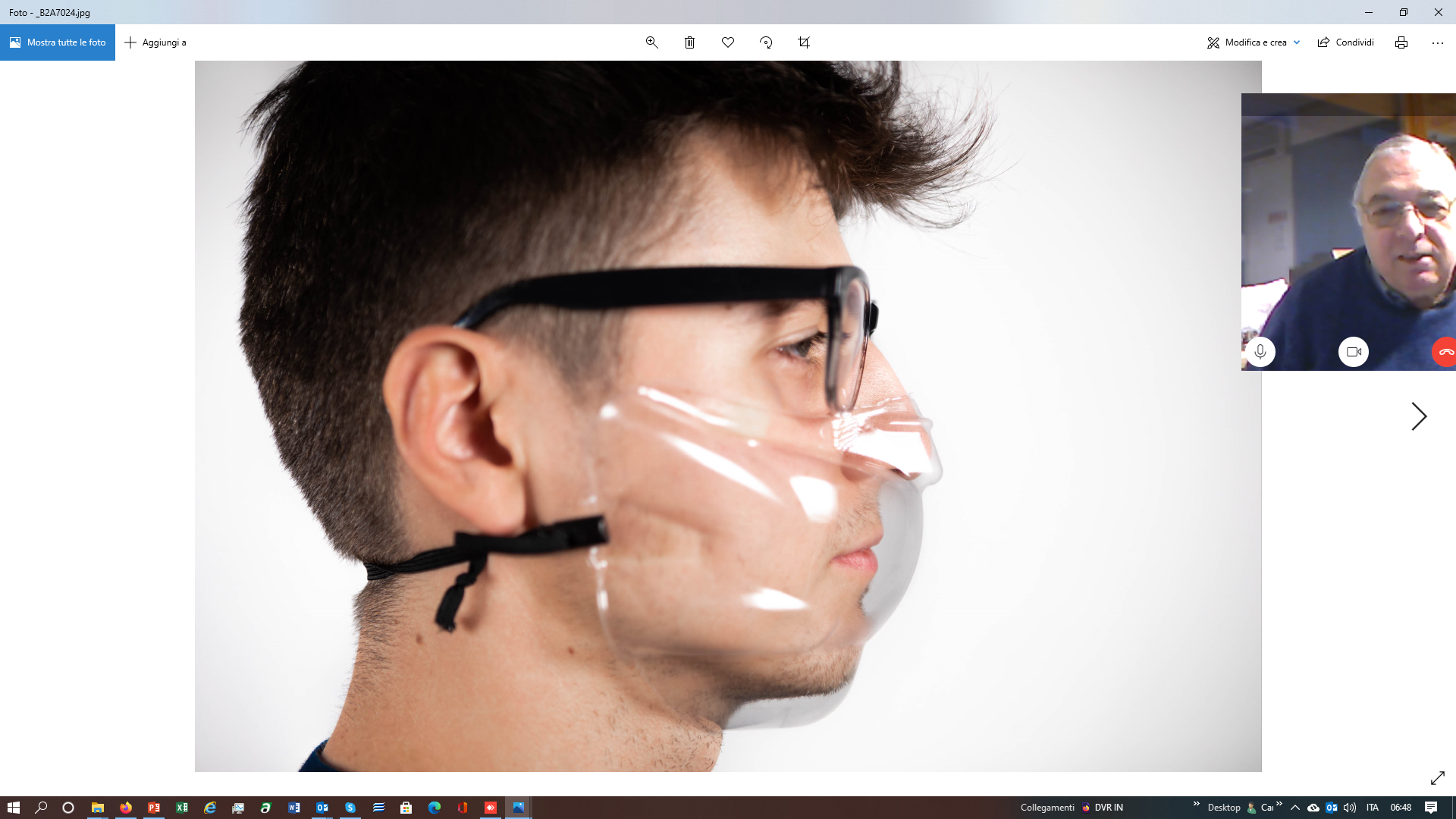 CERTIFICATI  E TEST 

ISO 10993-5:2009 		“ Tests for in vitro cytotoxicity” 		nr. 4779-20en
ISO 10993-12: 2012 		“ Sample preparation and reference materials”  	nr. 4779-20en
UNI EN ISO 10993 10:2013 	“ Test irritation and skin sensitization” 		nr.     20/3988
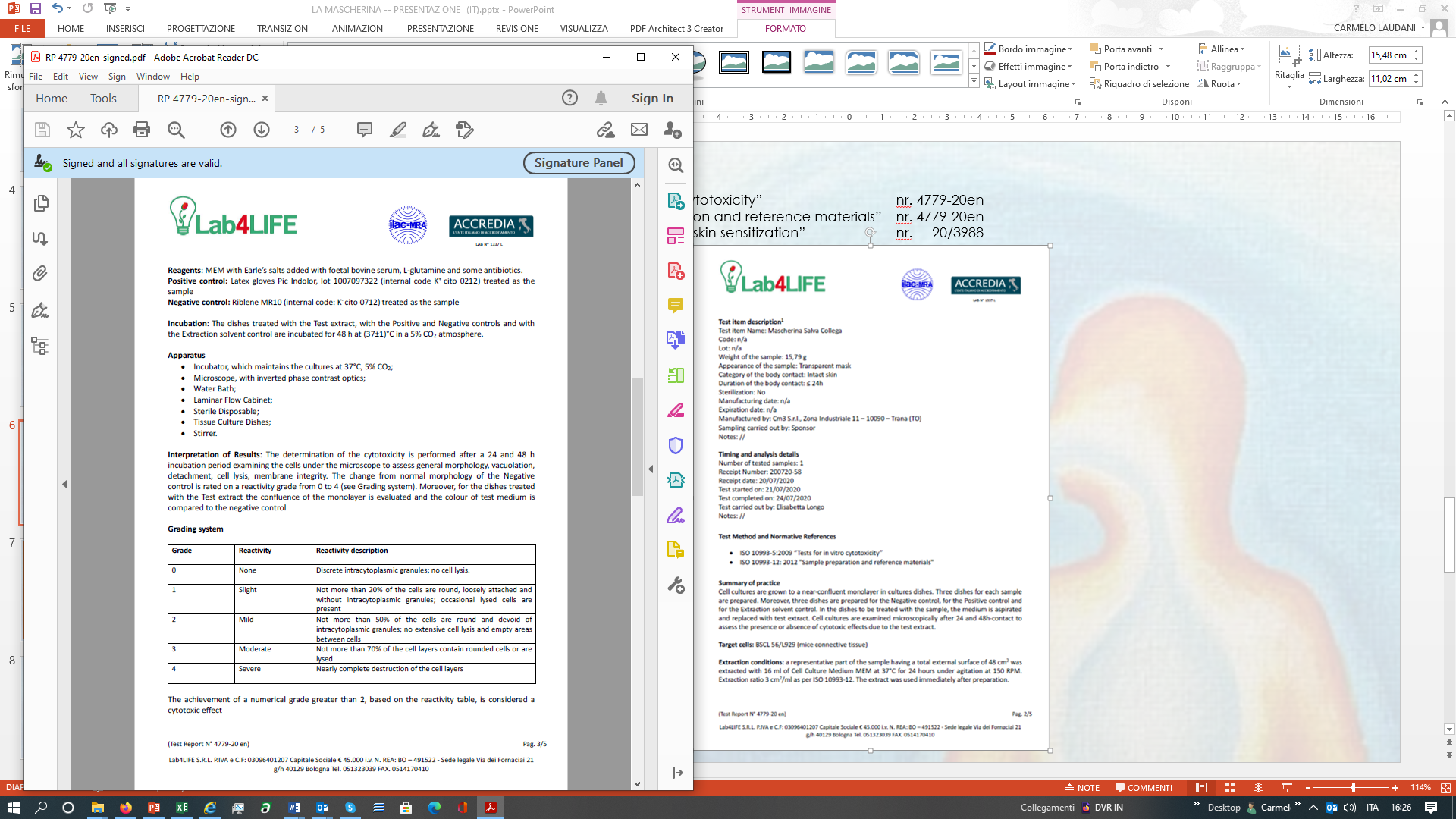 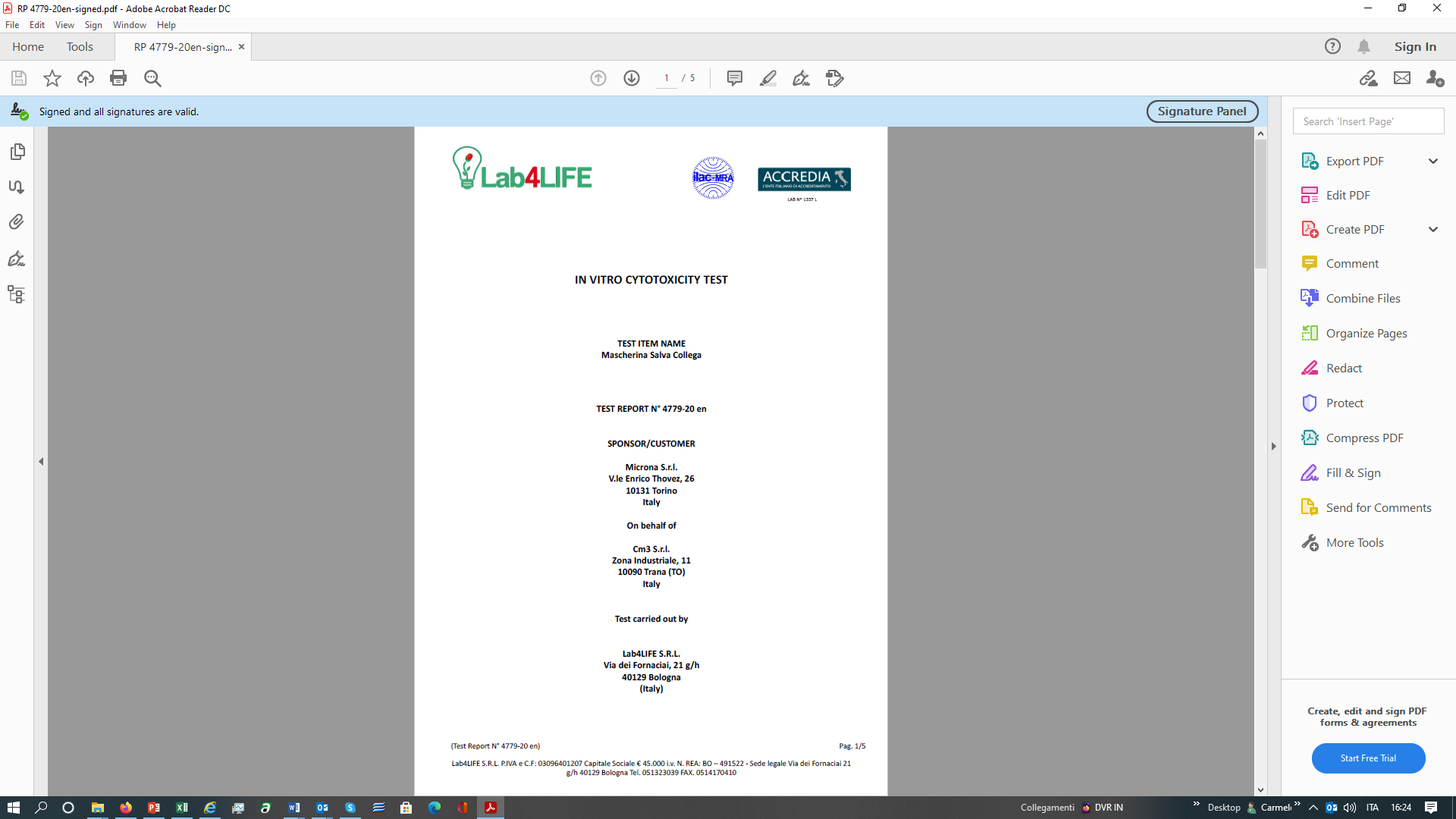 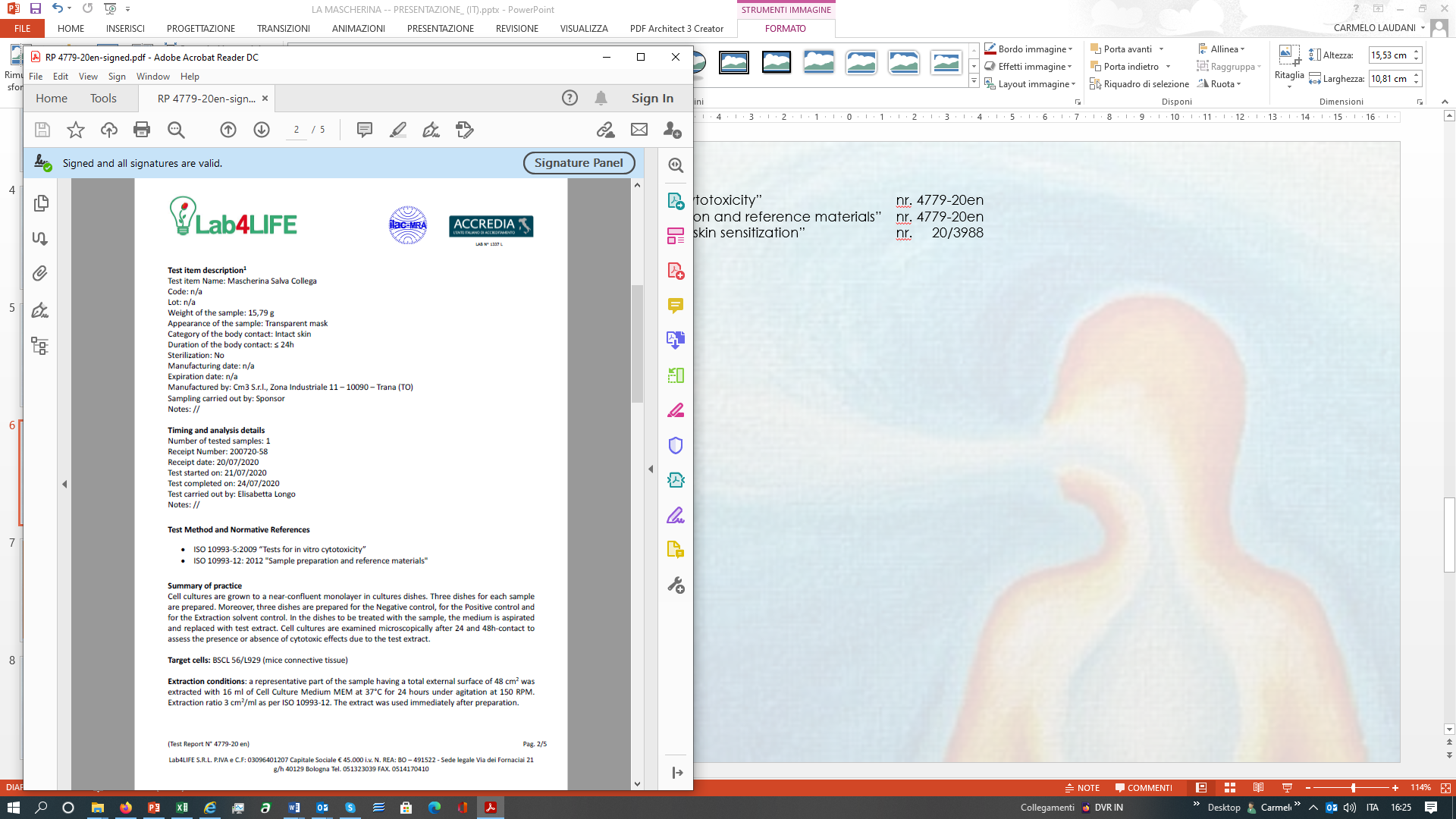 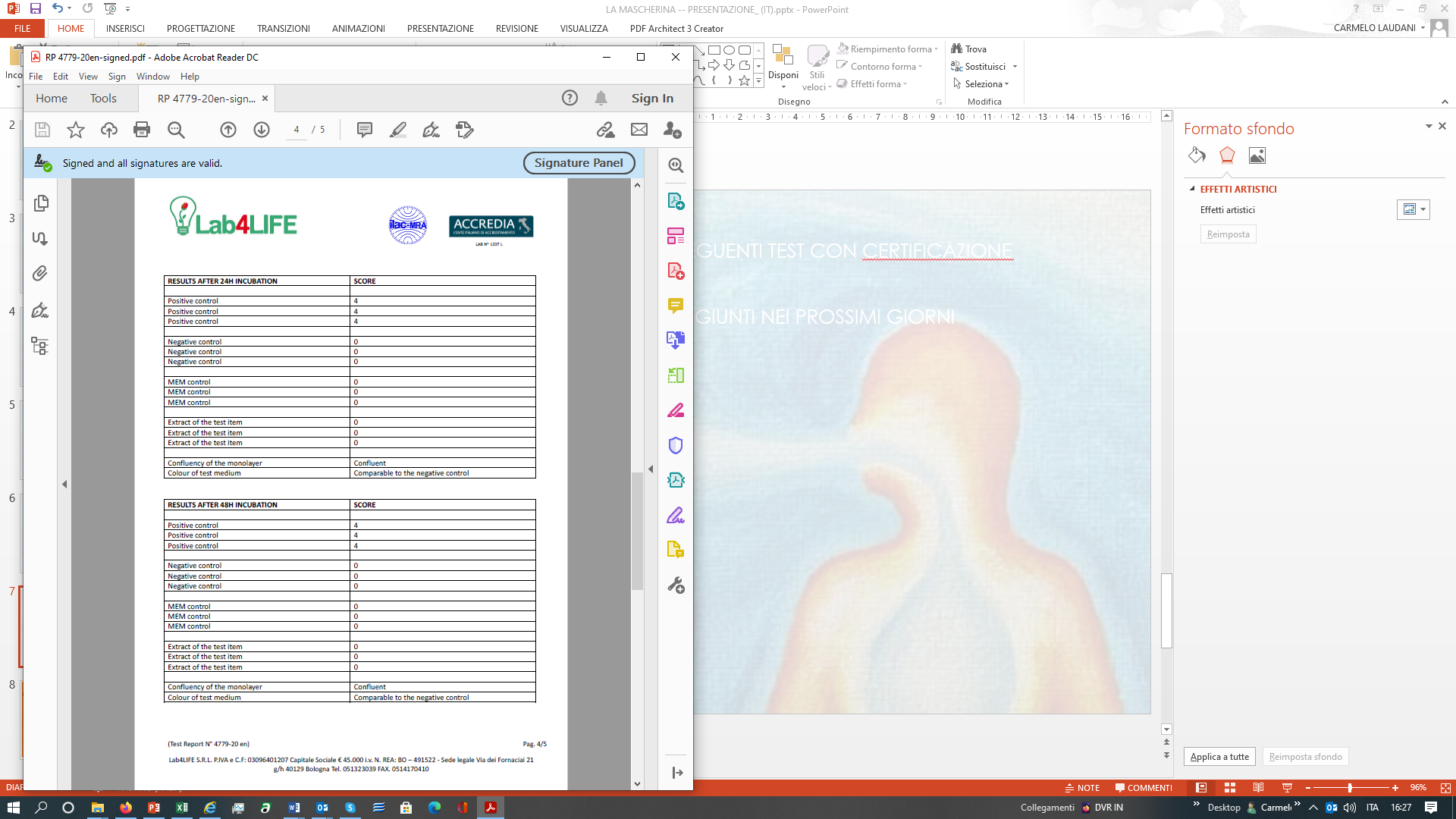 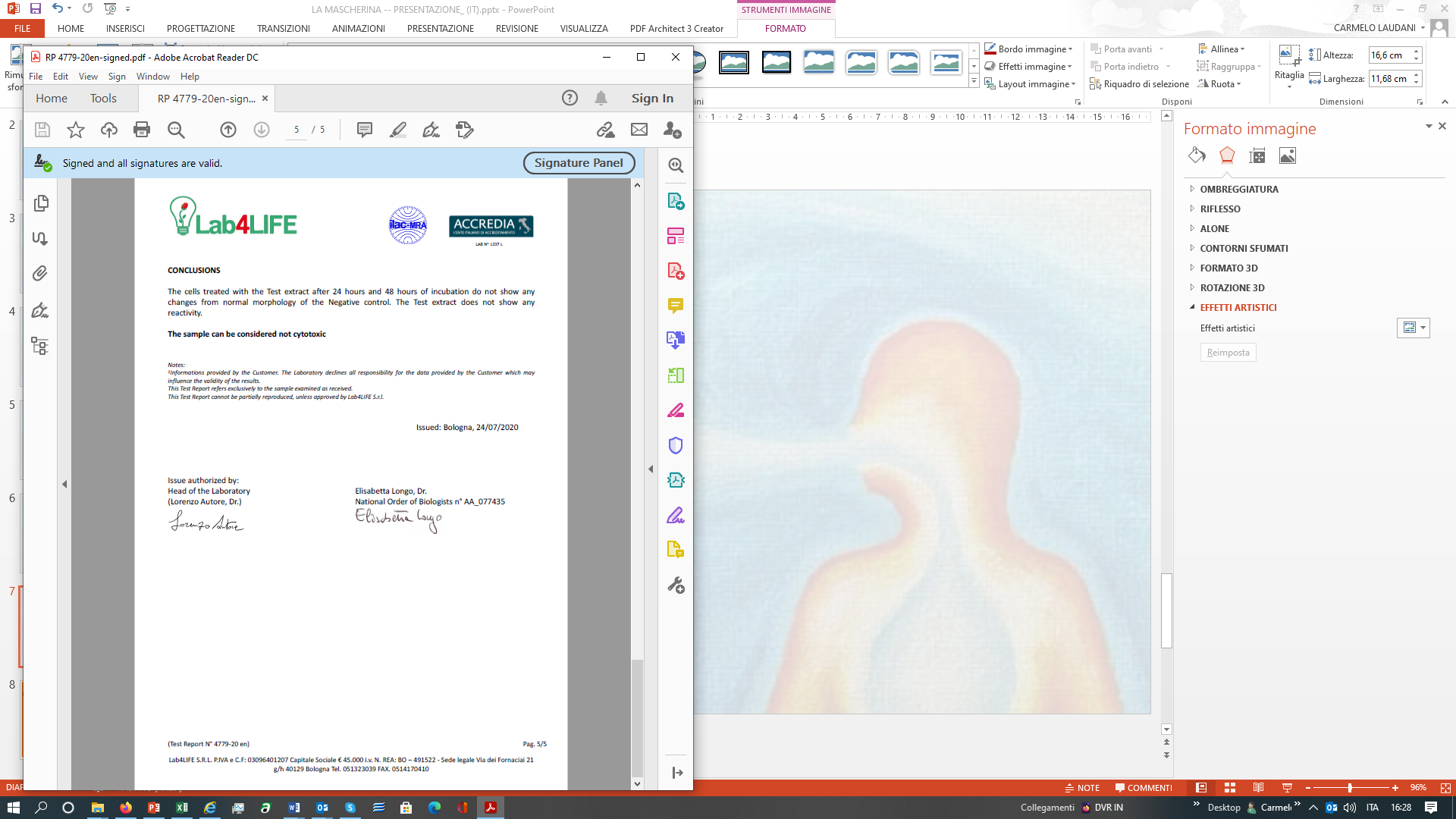 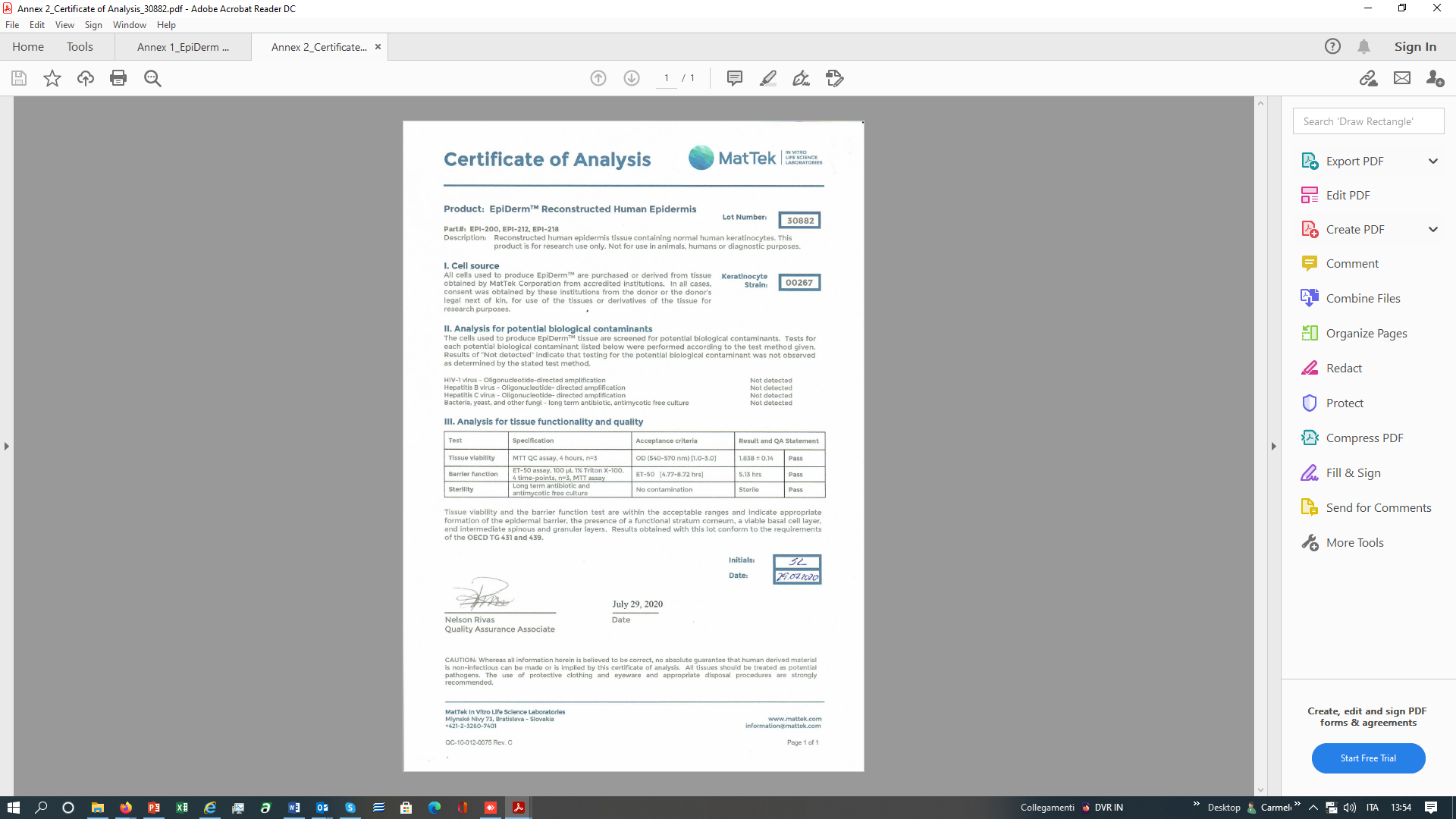 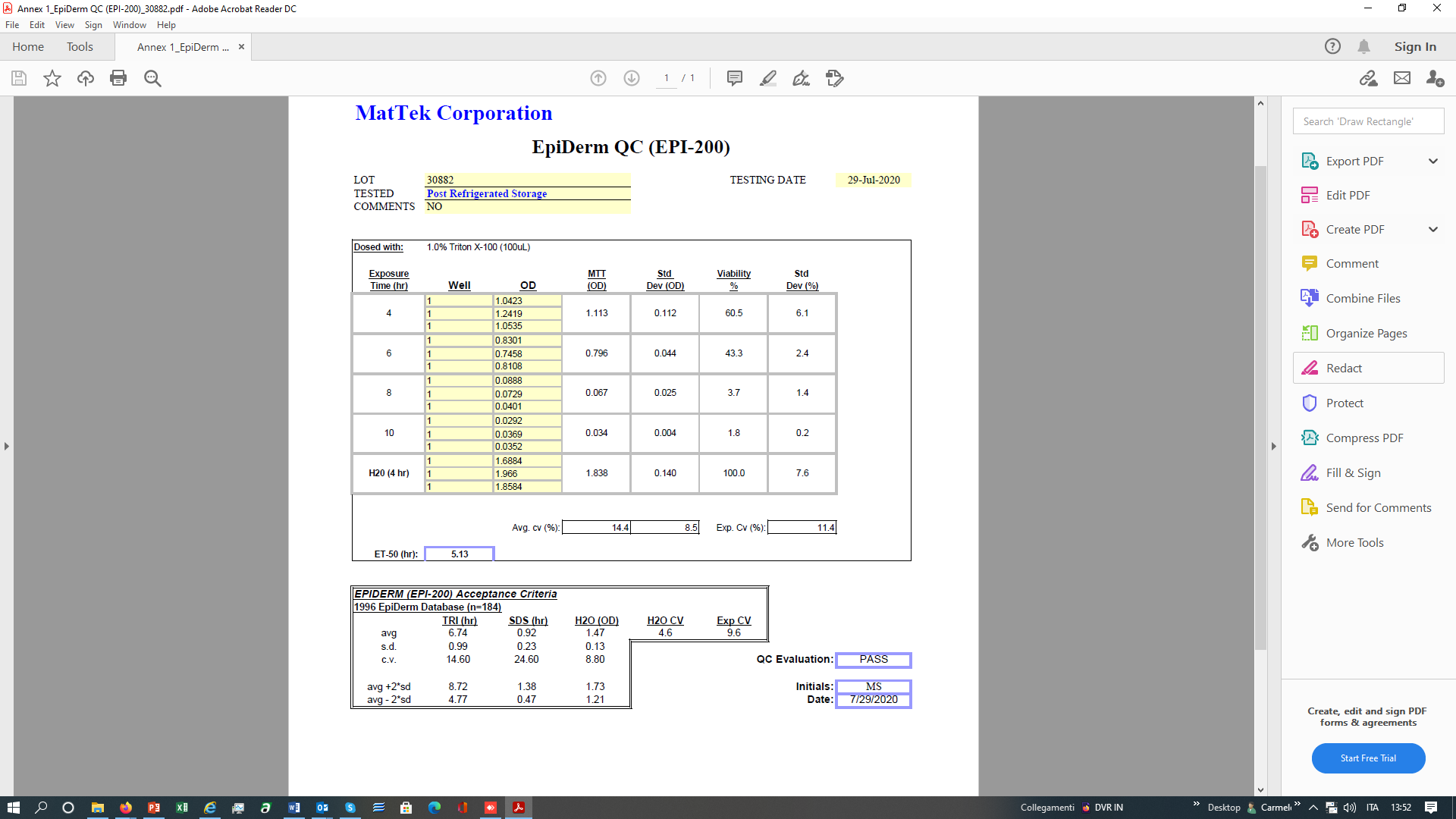 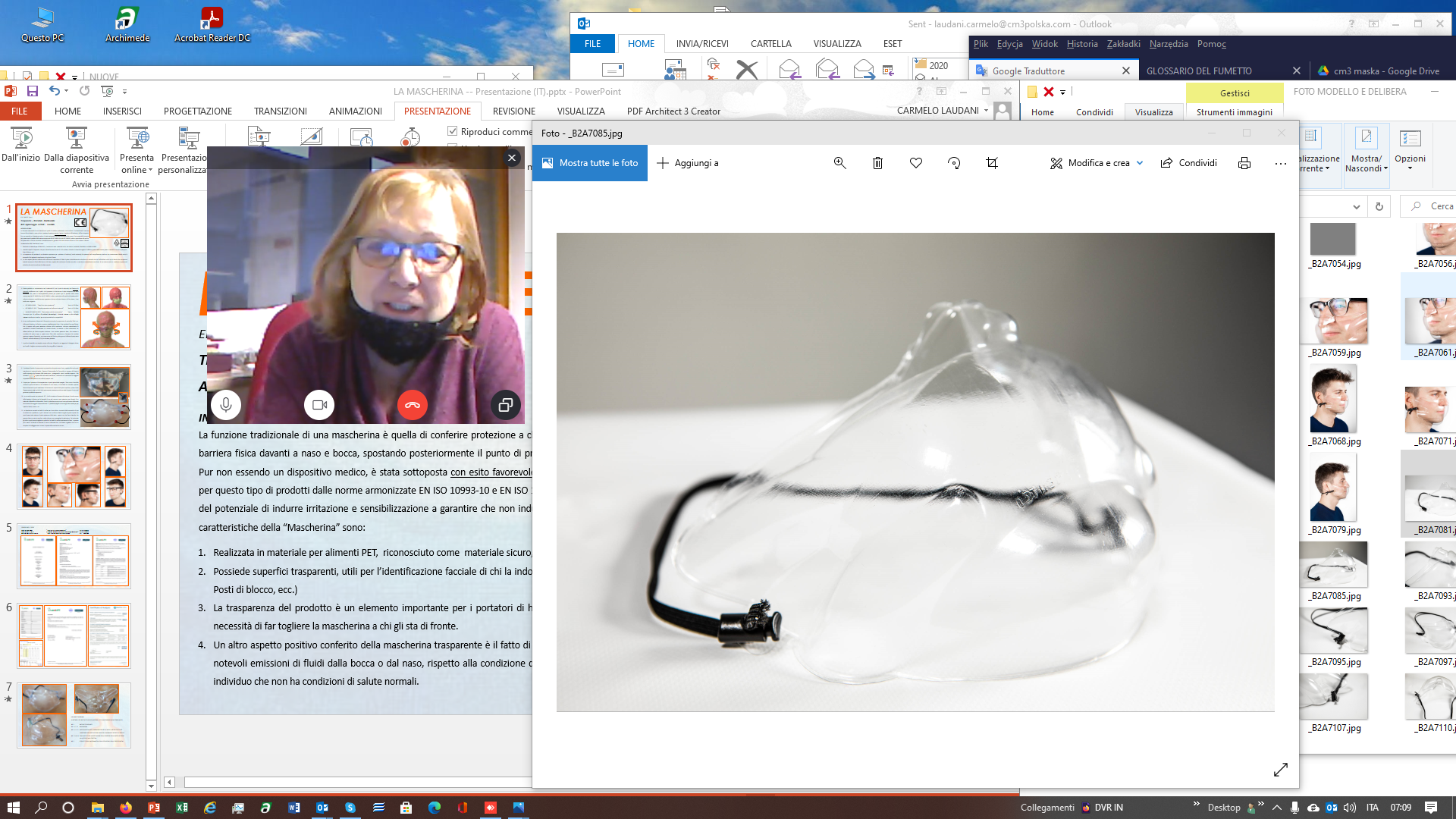 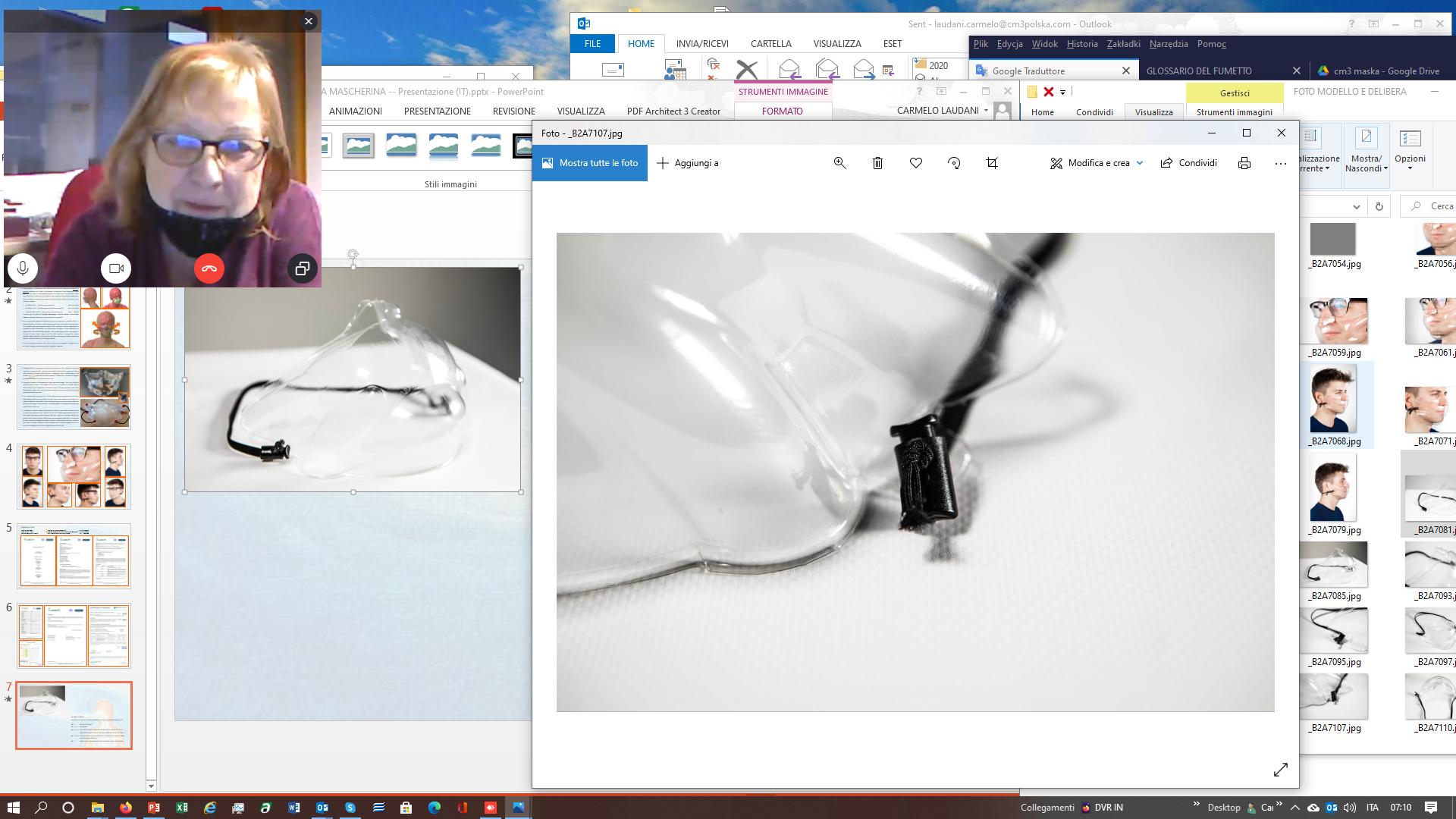 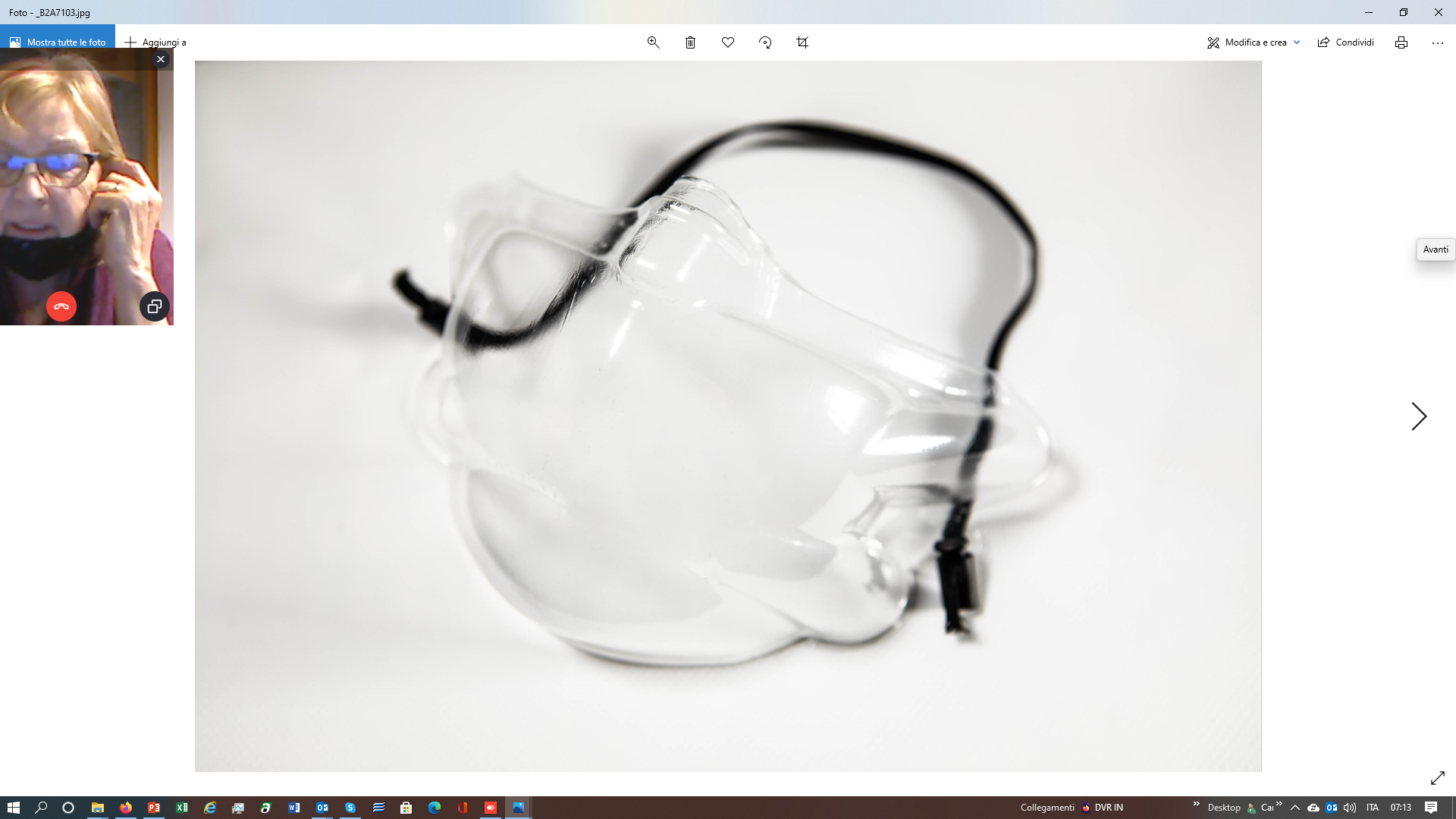 La MASCHERINa  
a SECONDA  del pacchetto scelto (Opzione 1,2 o 3 mascherine) Viene correlata di:

Nr. 1          	Sacchetto sigillato 
Nr. 1 – 2 - 3  	Mascherine
Nr. 1 – 2 – 3  	Fasce elastiche per il passaggio dietro la testa L= 60 cm che si può
		 dimezzare per fare due semi fasce per il passaggio dietro gli orecchi 
Nr.  2 – 4 – 6 	Tira elastico per la regolazione della tensione della fascia attorno
		 alla testa o alle orecchie 
Nr. 1              	Foglietto delle informazioni, delle istruzioni e delle certificazioni
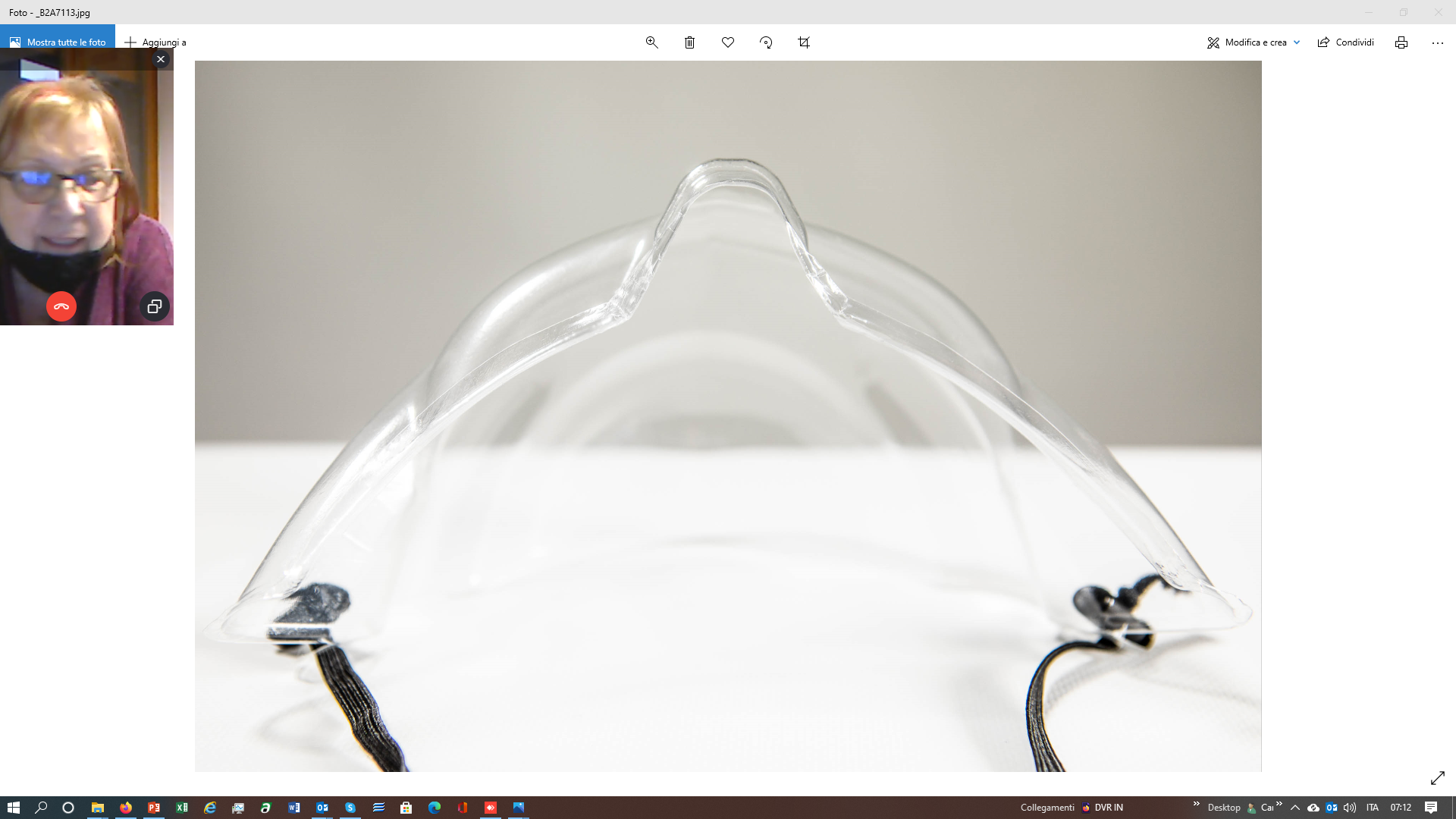